Risorse minerarie in Africa
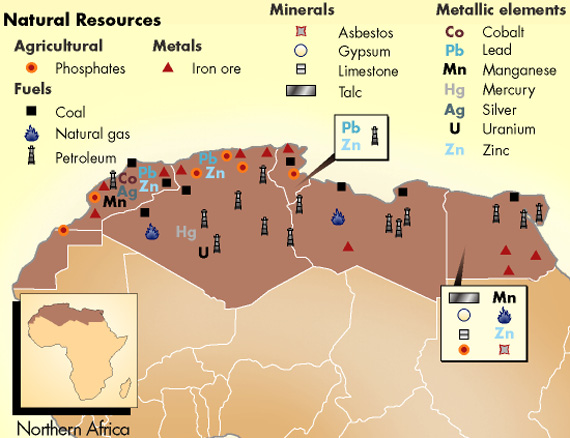 Risorse minerarie dell'Africa del nord
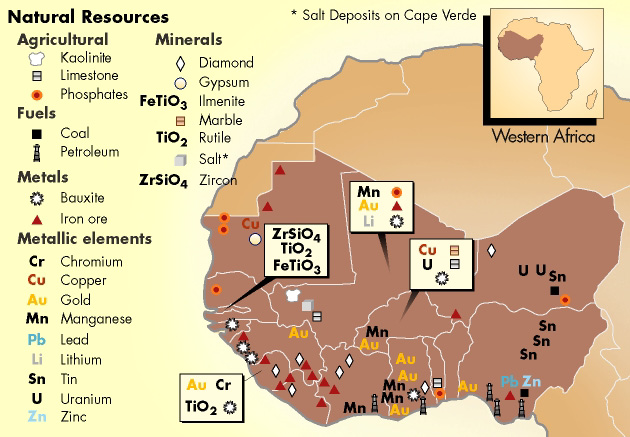 Risorse minerarie dell'Africa occidentale
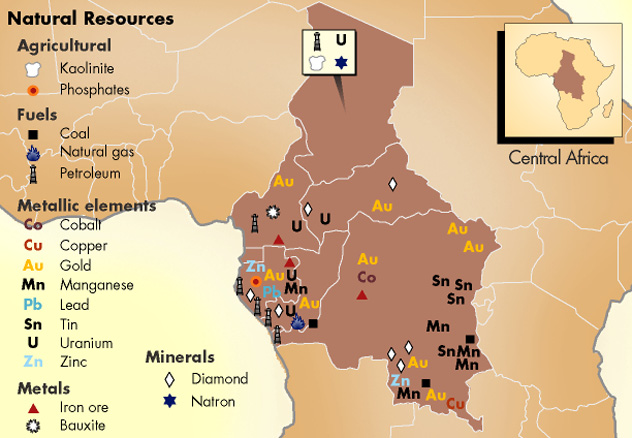 Risorse minerarie dell'Africa equatoriale
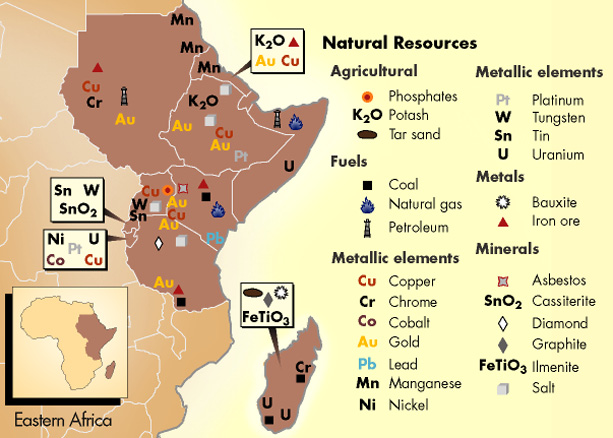 Risorse minerarie del Corno d'Africa
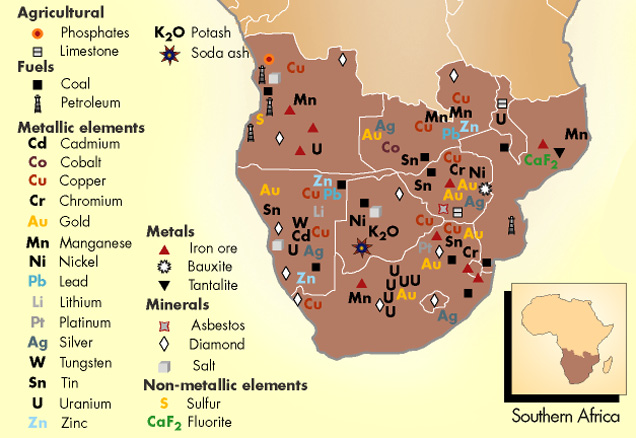 Risorse minerarie dell'Africa del sud